ACTGACAG
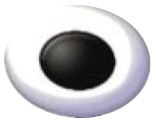 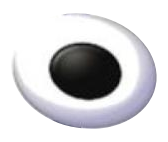 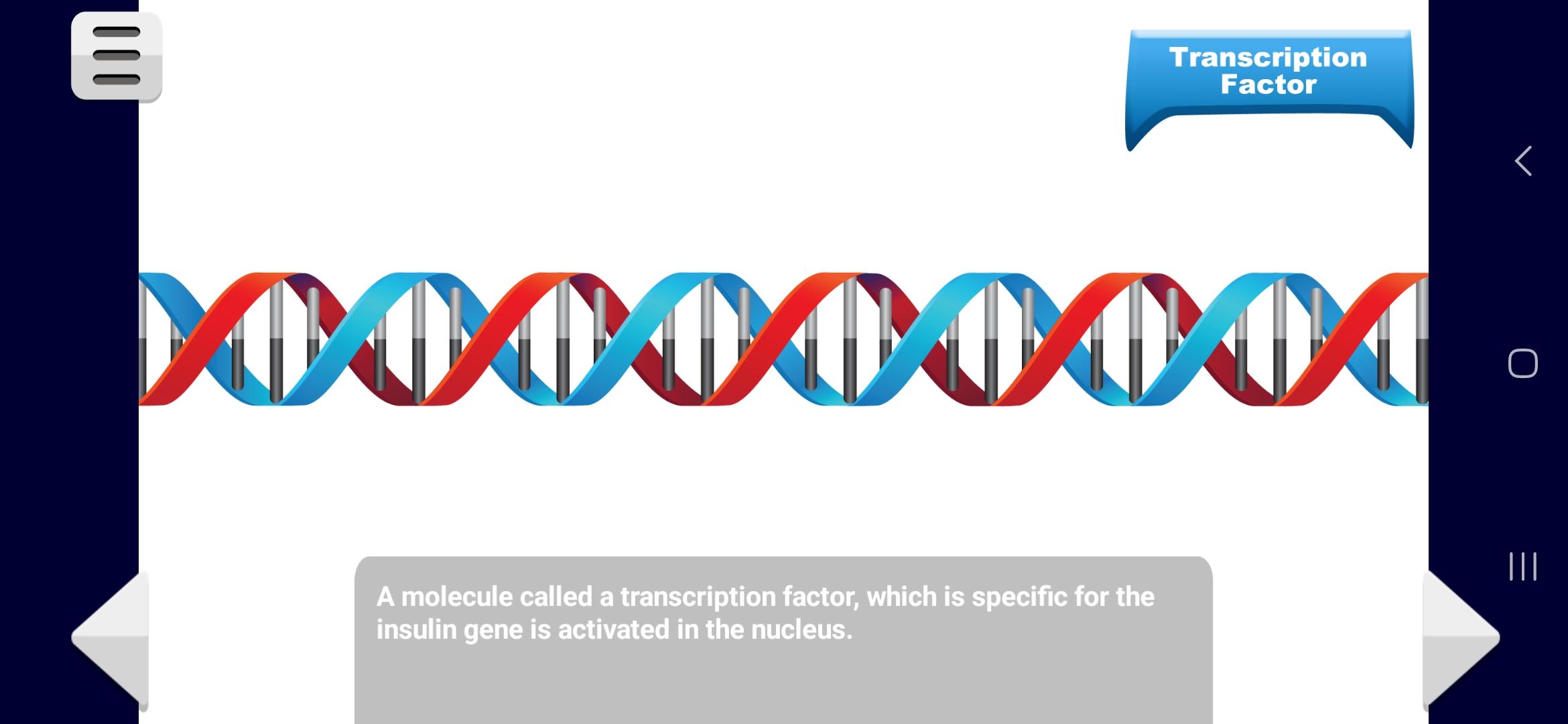 Explicar en qué consiste la secuenciación del genoma, a los lados de esto se puede poner los distintos tipos de secuenciación por ejemplo, sanger, NGs, proyecto genoma humano…
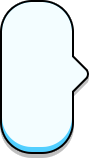 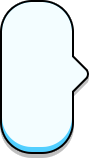 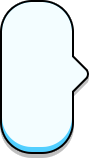 5
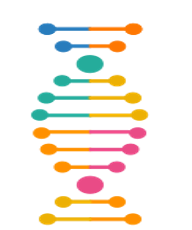 D gma
APRENDER DE LA MEJOR MANERA, JUGANDO...
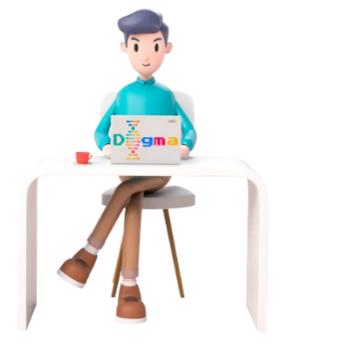 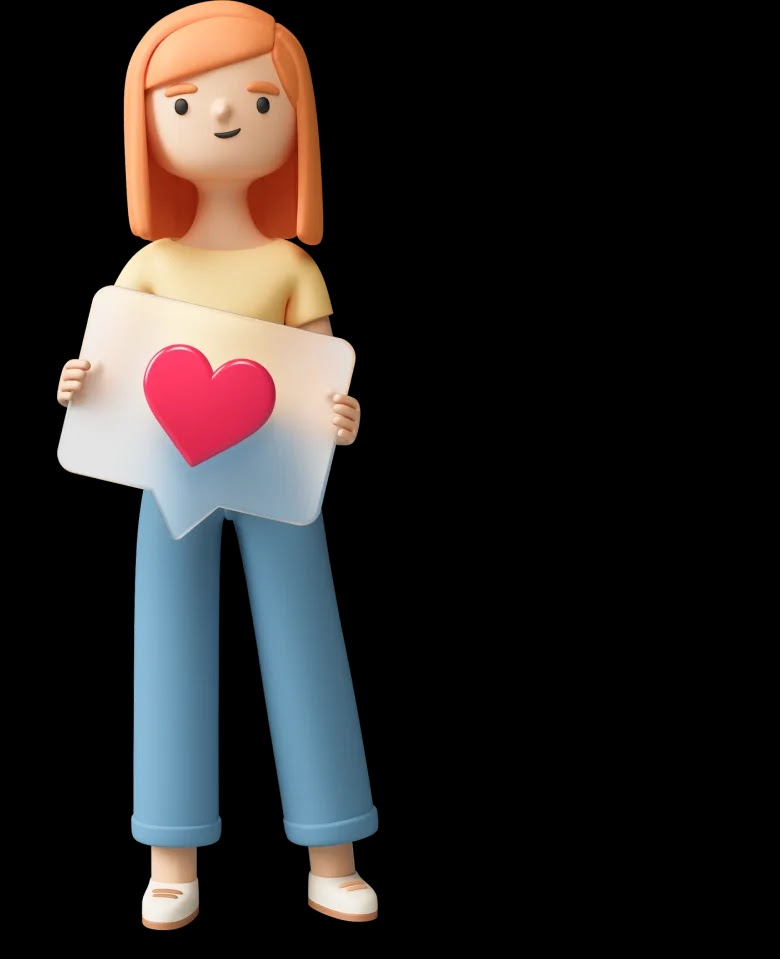 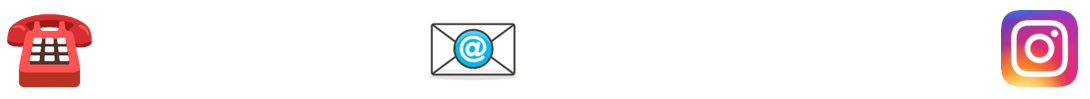 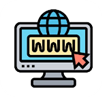 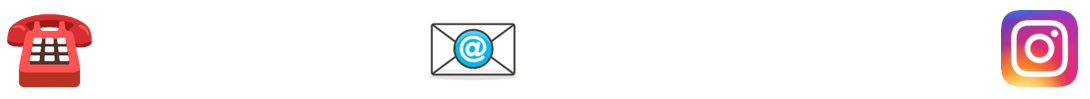 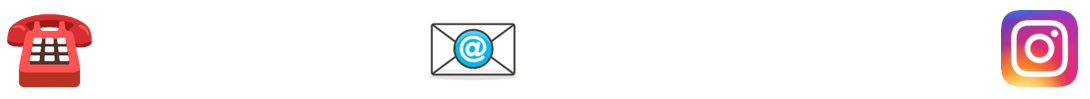 info@neodogma
676 89 57 76
neo.dogma
Neodogma.com